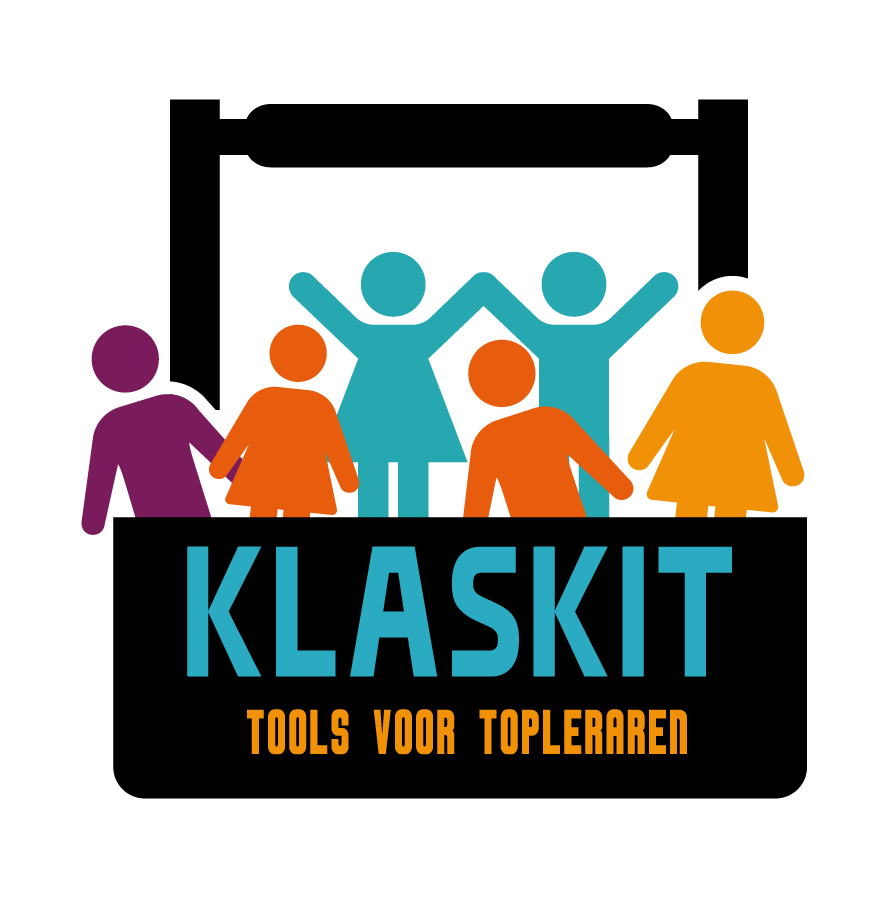 TTT: Planning en verloopLeerlingen diep laten nadenken
Liese Missinne
[Speaker Notes: Omgaan met weerstand? 
Begrip en benoemen van gevoelens (wat vervelend) 
Niet zelf in de weerstand schieten 
Zelf mee nadenken  het gezamenlijk doel benoemen 

Klaarzetten: 
Banken in gesprekscirkel of tafel 

Materiaal: 
Werkboek LDLN 
Klaskit-boeken 
Extra literatuur


PRINT:]
ONLINE COACHING
Planning TTT-traject
Leerlingen diep laten nadenken: 
Di 15 september 2020 15.30-19.30 (LDLN)
Ma 12 oktober 2020 15.30-19.30 (LDLN)

Dual coding
Ma 2 november 2020 15.30-19.30 (DC)
Wo 2 december 2020 15.30-19.30 (DC)
 
 Gespreide herhaling 
Ma 11 januari 2021 15.30-19.30 (GH)
Do 18 februari 2021 15.30-19.30 (GH)
Planning 15 sept
Ondersteuning
1. Online coaching Bv. bespreking na bekijken (eigen) microles / opgenomen training
= op maat, in te plannen met trainer via mail liese@klaskit.com 
 Elke trainer min. 1x per thema (LDLN, DC, GH) 

2. Online leeromgeving  www.klaskit.com 
3. Handleiding (tegen 12 okt digitaal, 2 nov papier)
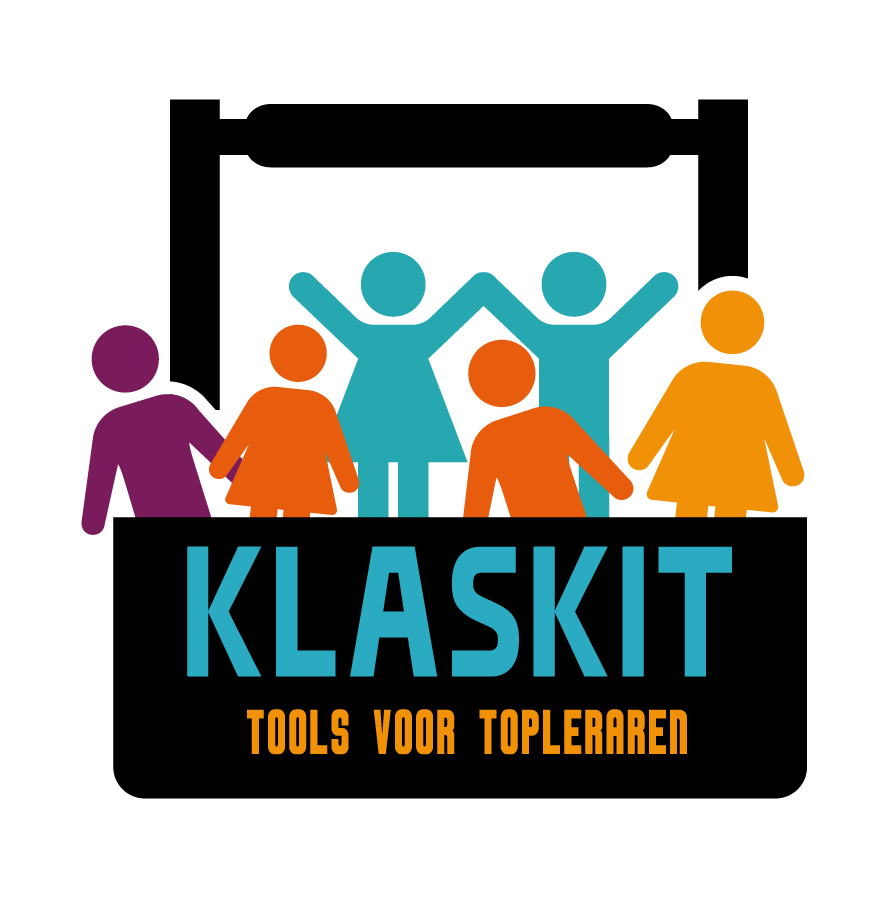 TRAP 2/3: intervisie & coachingLeerlingen diep laten nadenken
Liese Missinne
[Speaker Notes: Omgaan met weerstand? 
Begrip en benoemen van gevoelens (wat vervelend) 
Niet zelf in de weerstand schieten 
Zelf mee nadenken  het gezamenlijk doel benoemen 

Klaarzetten: 
Banken in gesprekscirkel of tafel 

Materiaal: 
Werkboek LDLN 
Klaskit boeken 
Extra literatuur


PRINT:]
Drietrapsraket
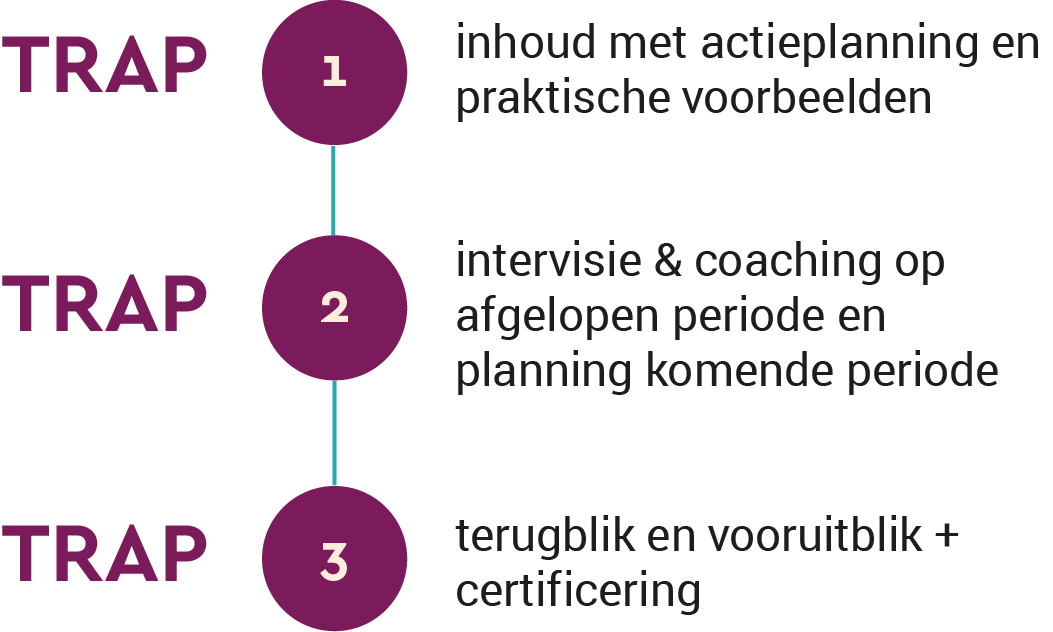 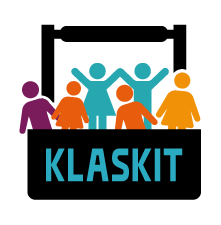 Doel intervisie
▷ Leren van elkaar 
▸  Expertise, ideeën en mogelijke oplossingen uitwisselen 
▸  Kwaliteit van elkaars aanpak verbeteren 
▷  Samen zoeken naar oplossingen voor jullie uitdagingen in de klaspraktijk
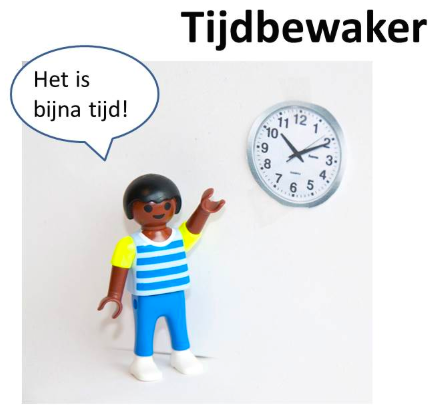 Hoe?
Ronde 1: 15u40-15u50
Vragen verzamelen, selecteren &bespreken
	
Ronde 2: 15u50 - 16u20 
Inzichten, ideeën delen via padlet 

Slot: 16u20-16u30
Nieuw actieplan p.78-79
Hulp? Gesprekskaarten
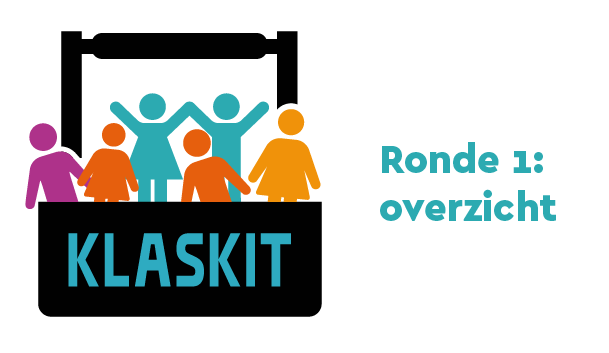 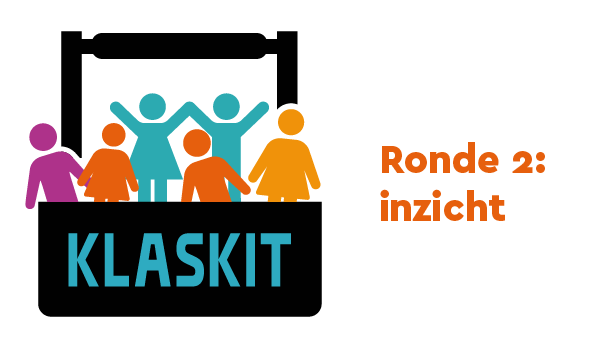 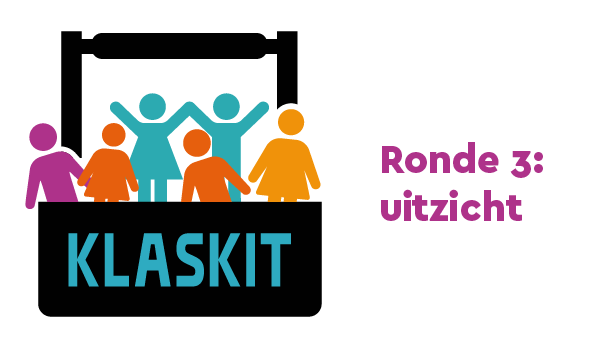 [Speaker Notes: In groot te printen (b&t onderwijs) + magneten of plakband 
 Navragen of er een bord is in het klaslokaal?]
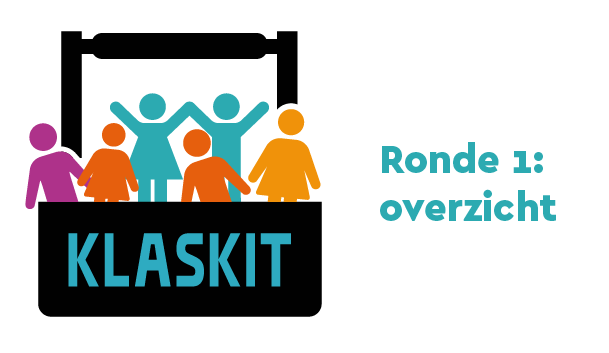 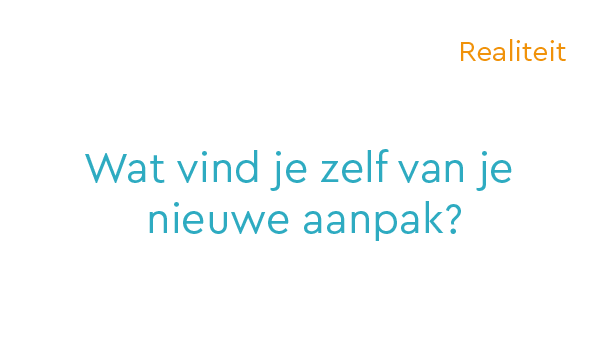 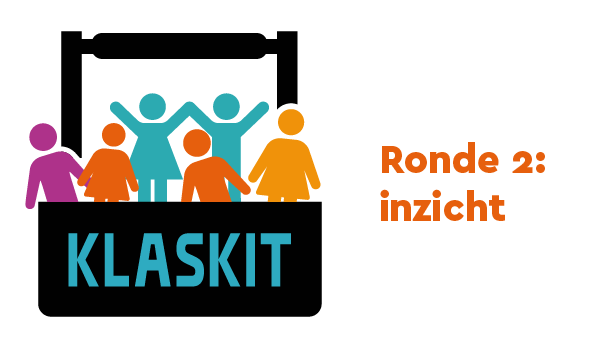 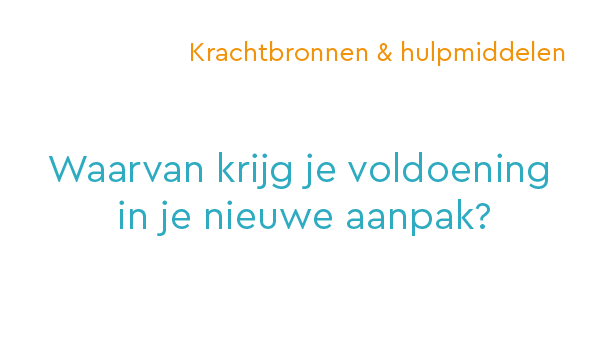 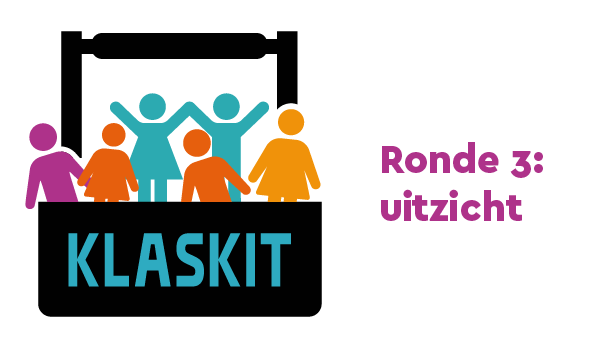 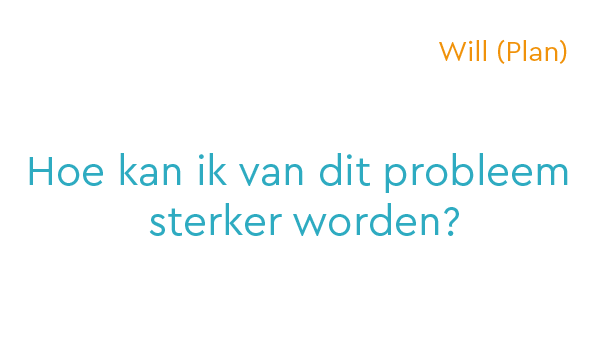 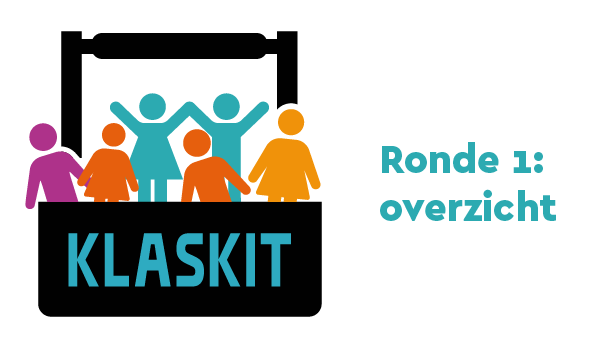 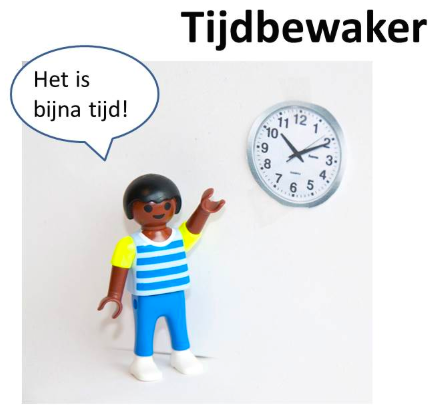 Ronde 1: overzicht (wat-vraag)
▷ Vragen verzamelen, selecteren & bespreken
15u40-15u50
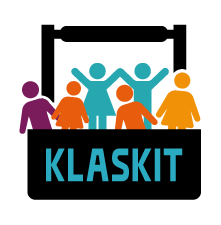 p.74-75
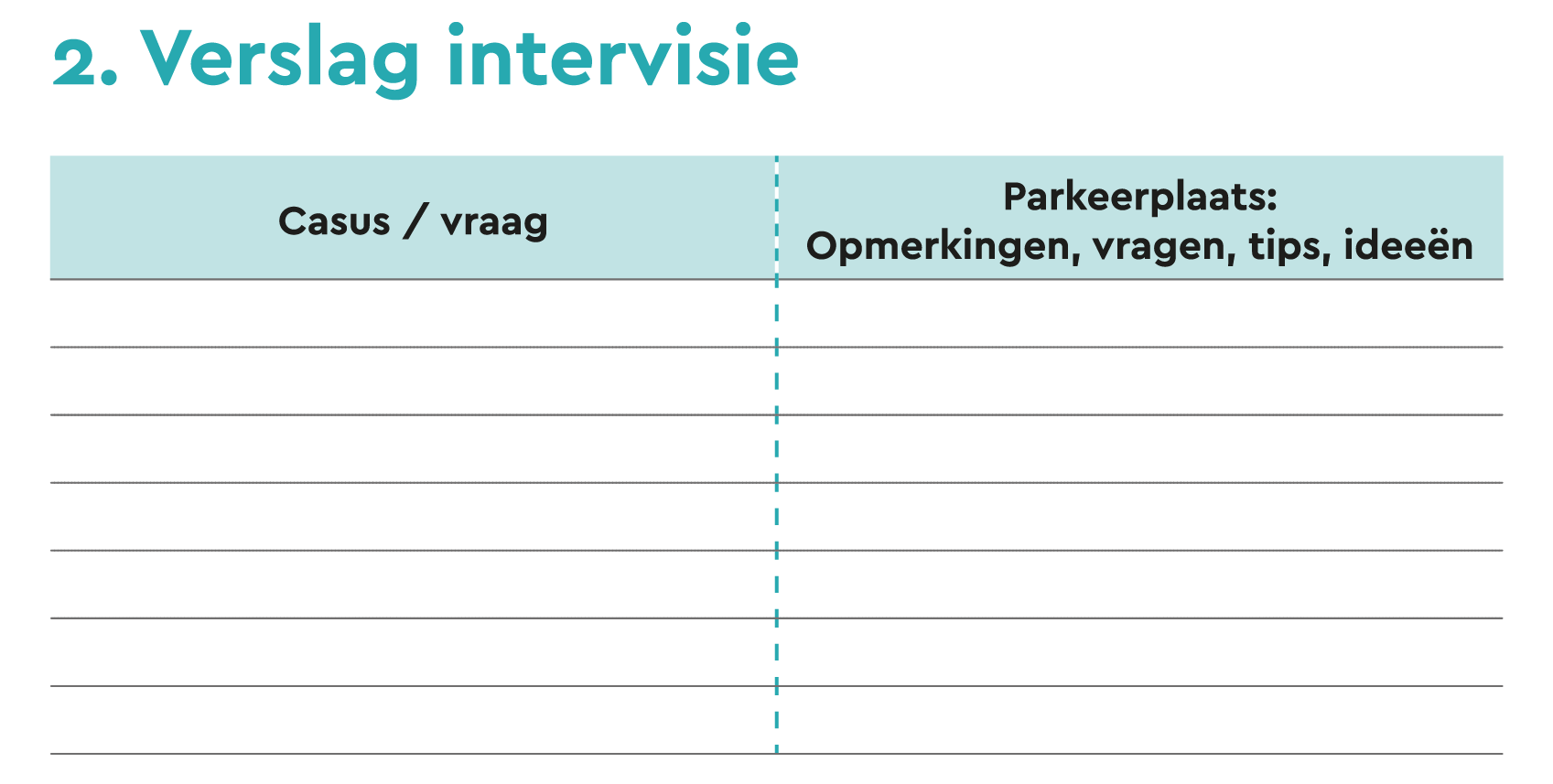 Noteer tussendoor wat je voor jezelf wil meenemen (p.77)
[Speaker Notes: Wat was de concrete situatie?
Wat was mijn taak binnen deze situatie?
Welke concrete acties heb ik in deze situatie ondernomen?
Wat was het resultaat van deze acties?

Wat zag ik?
Wat deed ik?
Wat dacht ik?
Wat voelde ik?]
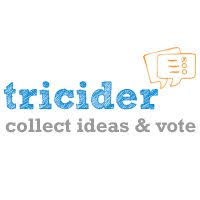 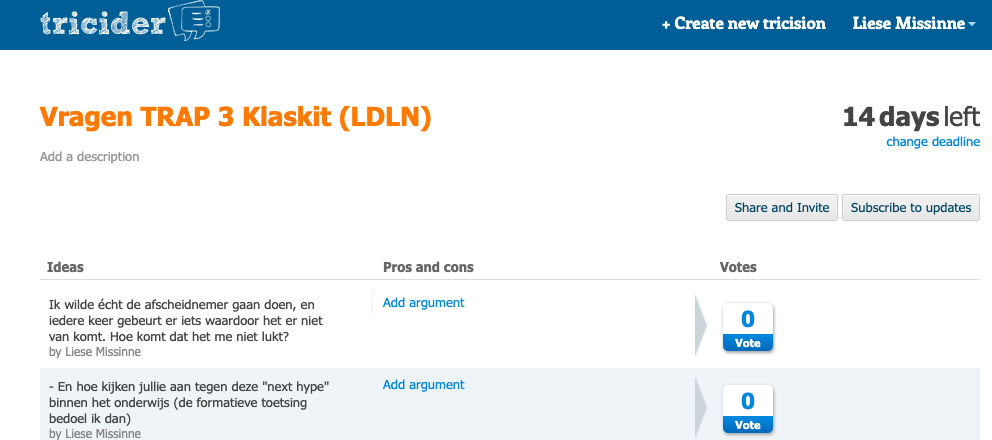 STAP 1: vragen verzamelen 
www.bit.ly/vragenTTT 
Inspiratie nodig? Gebruik de gesprekskaarten 



STAP 2: vragen selecteren 
 Stemmen maar!  Meerdere ‘votes’ mogelijk
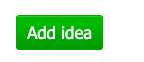 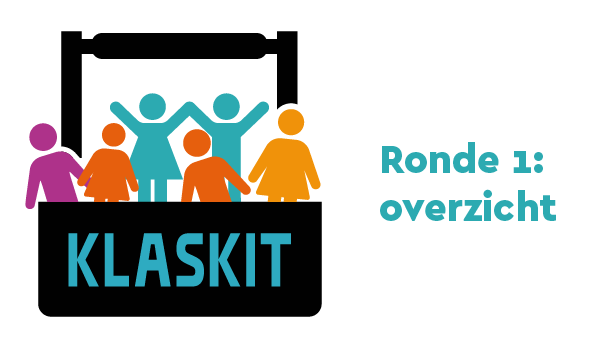 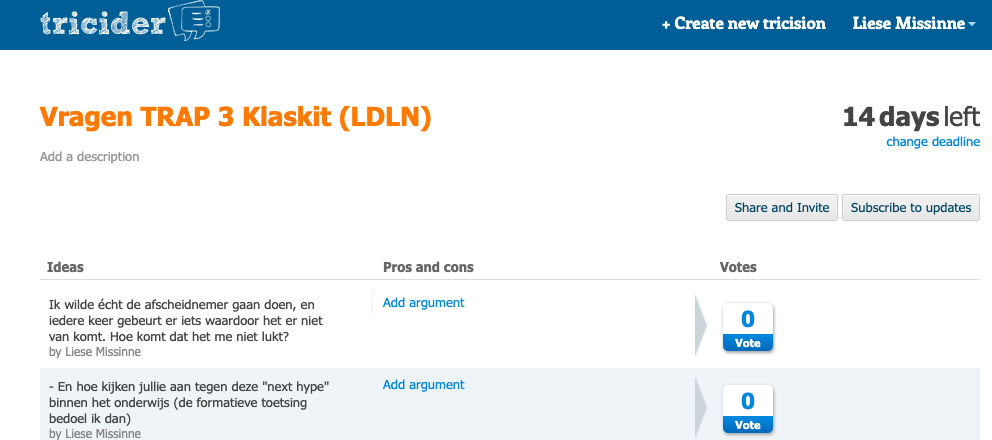 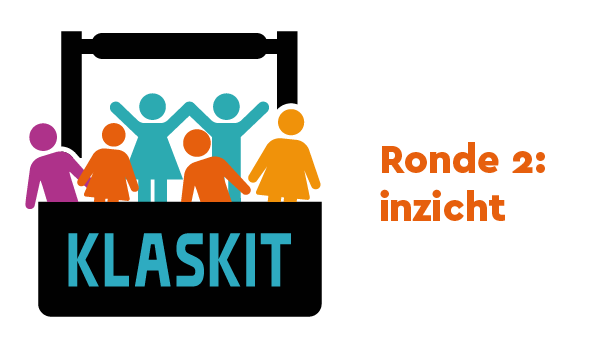 Ronde 2: inzicht (waaromvraag)
▷ Waar krijg ik energie van? (15u50 - 16u20)
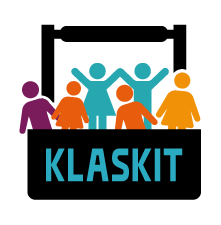 p.76
[Speaker Notes: IDEE: als trainer op de achtergrond ideeën benoemen en kernwoorden noteren op bord  later op padlet  


Wat heeft dat allemaal veroorzaakt? Waar heeft het mee te maken?

Doen waar je goed in bent, maakt misschien wel fysiek moe, maar levert wel nieuwe mentale energie op. Het laadt je batterijen op. Doen waar je niet goed in bent, kost heel veel energie en brengt in verhouding nauwelijks energie op. Doen waar je goed in bent leidt tot hogere betrokkenheid en tot betere werkresultaten en verder leidt dit tot positieve emoties en het gevoel van subjectief welbevinden of geluk.]
Tot welke nieuwe inzichten, ideeën ben je gekomen?
Ga naar www.padlet.com/liese21/TTT1 en post een nieuw inzicht, idee, tip dat je opgedaan hebt. Kan in beeld, foto of tekst.
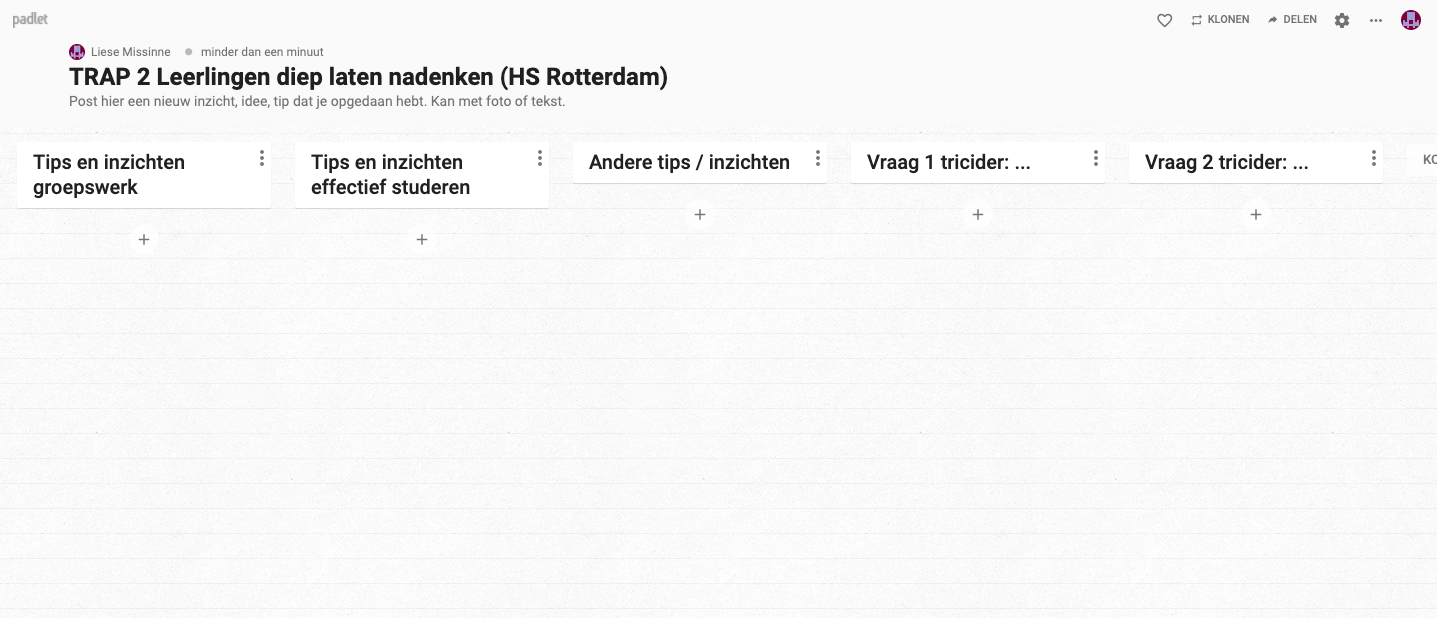 [Speaker Notes: https://www.vernieuwenderwijs.nl/downloads/]
De ‘waarom’-vraag
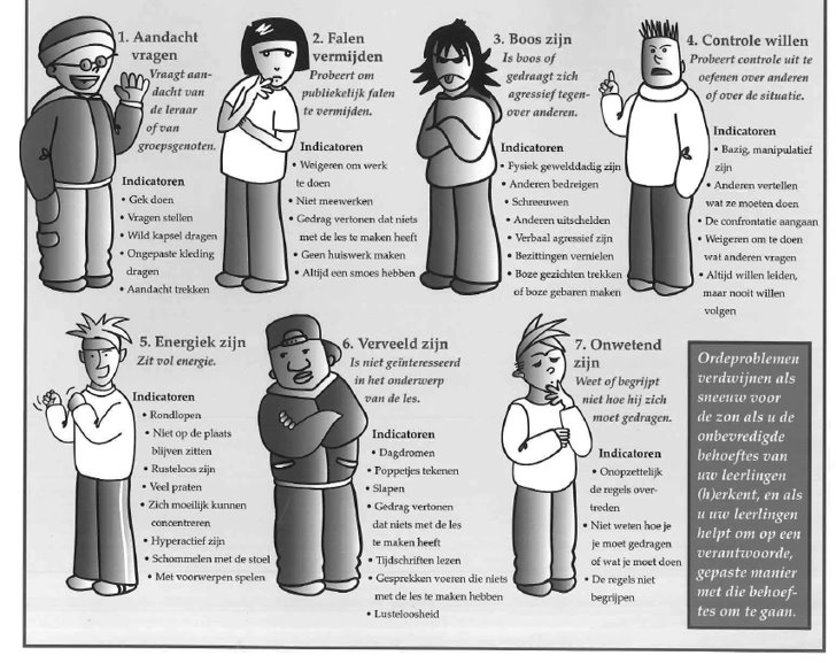 [Speaker Notes: Alleen als dit (klasmgt en storend gedrag) Waarom werken leerlingen niet actief mee?]
Bron: Prof. Rob Coe (2009). Improving education: a triumph of hope over experiencehttp://www.cem.org/attachments/publications/ImprovingEducation2013.pdf
[Speaker Notes: VALKUIL en slecht buikgevoel om te weten of leerlingen effectief leren  Formatief toetsen om weten of lln effectief aan het leren zijn (en dus diep aan het nadenken)]
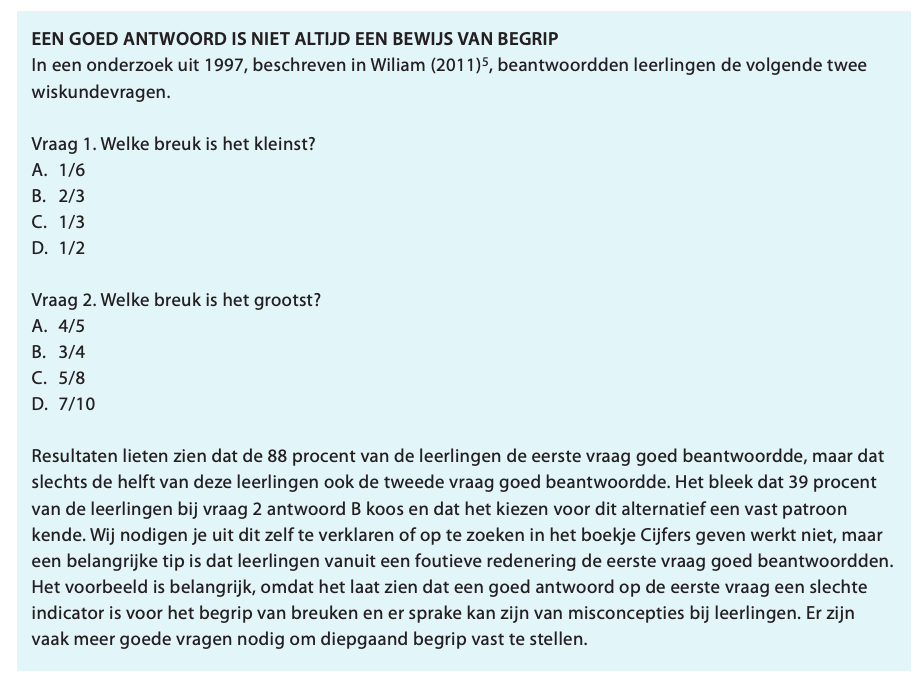 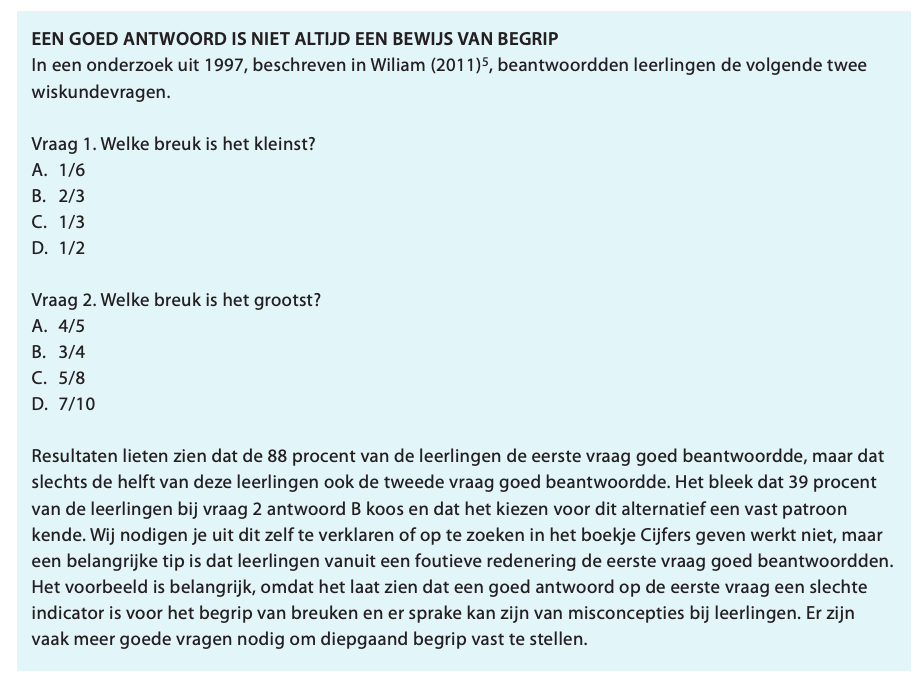 Bron: Surma, T., Vanhoyweghen, K., Sluijsmans, D., Camp, G., Muijs, D., & Kirschner, P. A. (2019). Wijze lessen: twaalf bouwstenen voor effectieve didactiek. Ten Brink Uitgevers.
Retrieval practice
Bron: Surma, T., Vanhoyweghen, K., Sluijsmans, D., Camp, G., Muijs, D., & Kirschner, P. A. (2019). Wijze lessen: twaalf bouwstenen voor effectieve didactiek. Ten Brink Uitgevers.
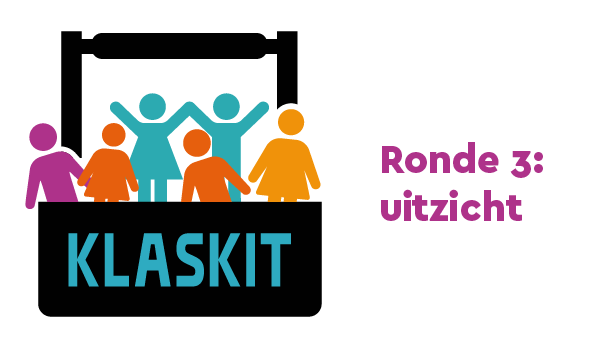 Ronde 3: uitzicht (perspectief)
Naar een nieuw actieplan 16u20-16u30
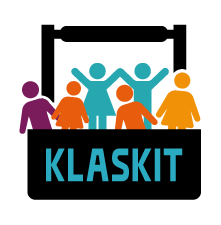 p.78-79
[Speaker Notes: Fase 4: alternatieven 
Welke alternatieven zie ik (oplossingen of manieren om gebruik te maken van mijn ontdekking)?
Welke voor- en nadelen hebben die?
Wat neem ik me nu voor, voor de volgende keer?

 Fase 5: uitproberen
Wat wil ik bereiken?
Waar wil ik op letten?
Wat wil ik uitproberen?]
Actieplan (p.78-79)
“Nu kan je (her)ontwerpen en met frisse ideeën experimenteren. Brainstormen. Kleine plannetjes maken. Duizend-en-één ideeën, tips en manieren verzamelen om leerlingen nog meer en dieper te laten nadenken. Al wat je nodig hebt, is er al, zet die kleine stapjes die energie geven en verbindend werken.”
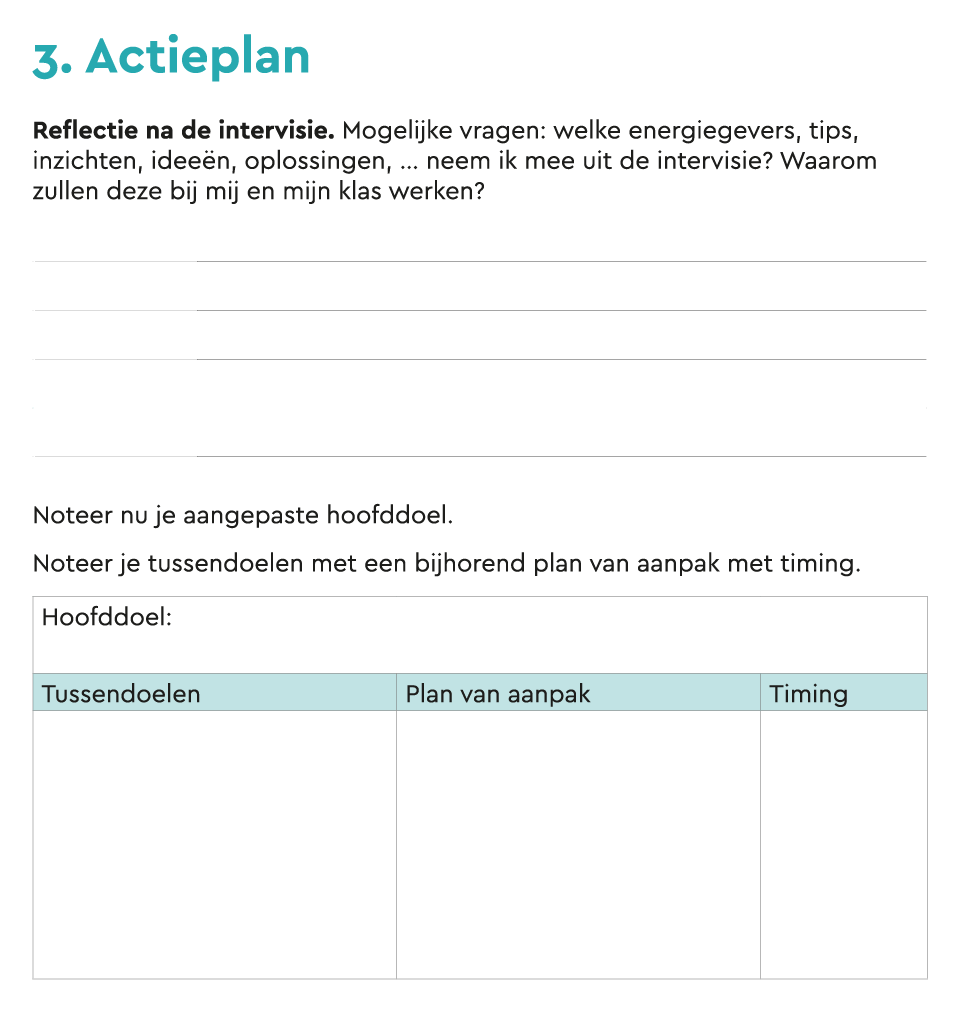 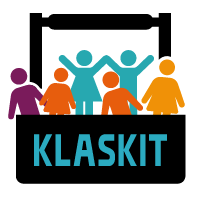 TRAP 3: terugblik & vooruitblik 12 oktober 2020
Voer je (nieuw) actieplan uit & bereid je voor tegen TRAP 3 > pg. 82-83
Lees H4 Klaskit: ‘doe denken’
Om af te sluiten
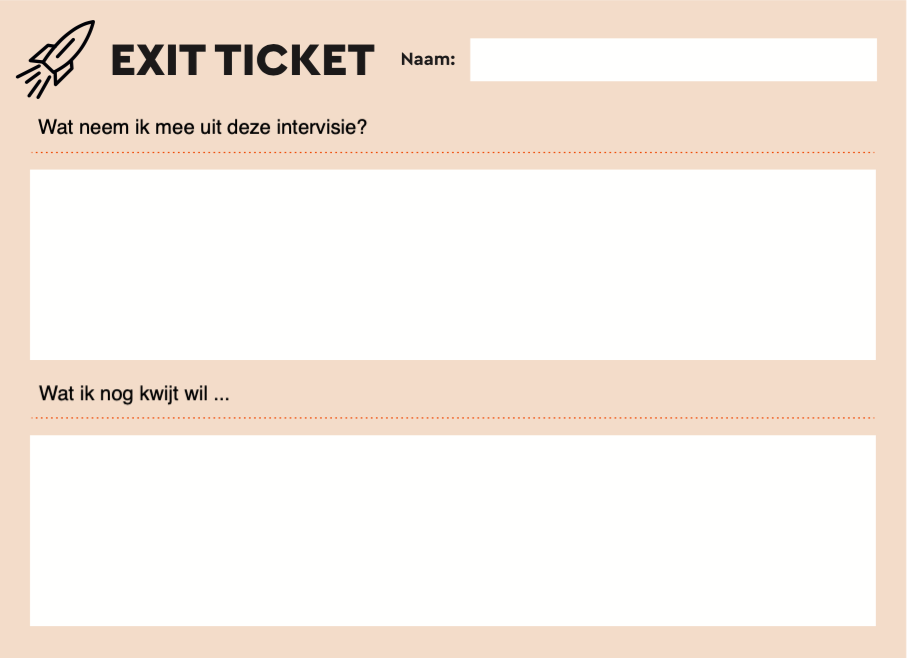 -
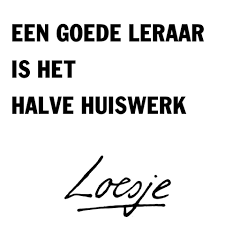 Meta-reflectie intervisie
Hoe heb je de intervisie ervaren?


Welke vragen stel je in een intervisie? Welke coachingstechnieken pas je toe?


Hoe bouw je een intervisie op?
Coaching is …
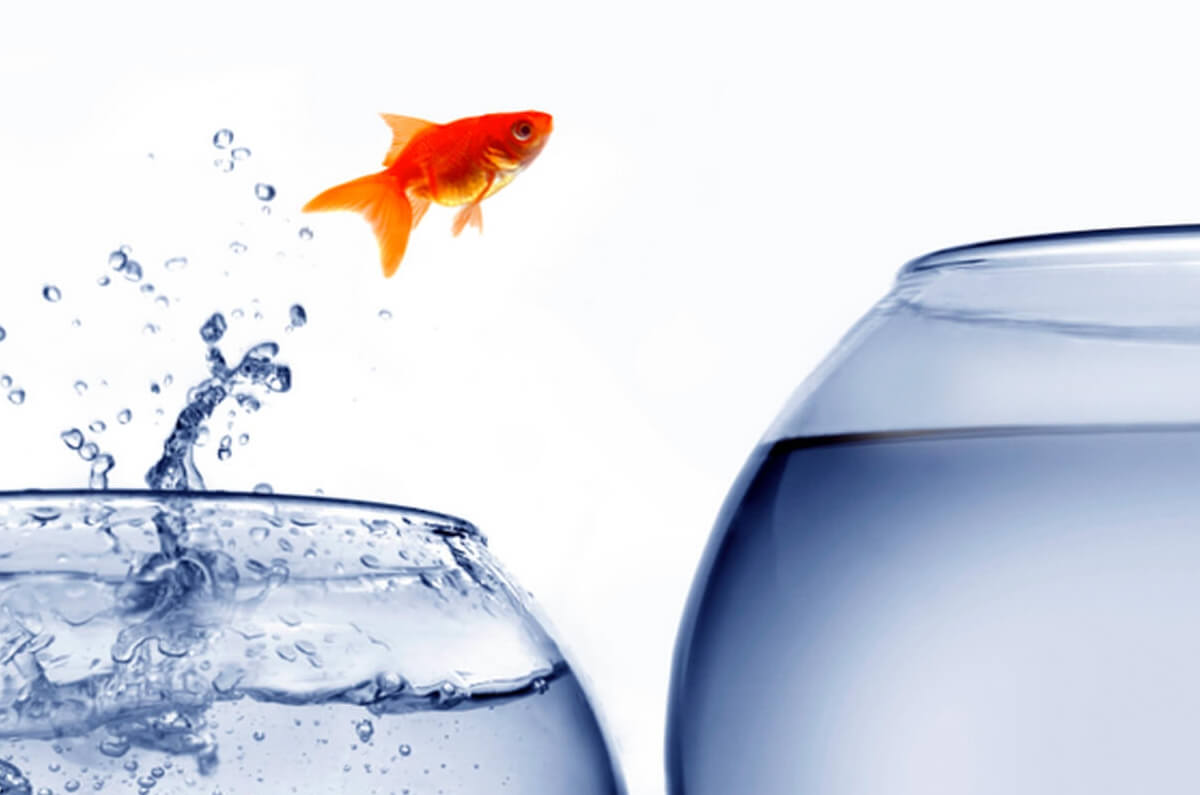 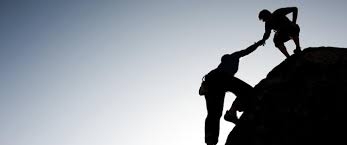 25
[Speaker Notes: Spiegel aanbieden
Uitdagen
Stimuleren tot initiatief]
Coachen is het uitlokken en begeleiden van leren
26
[Speaker Notes: Gras gaat niet harder groeien als je eraan trekt]
Wat is coachen niet?
≠ adviseren
27
[Speaker Notes: Bij voorbeelden: er staan er drie in het boek blz 27-28 misschien ook voorbeeld geven van student op stage (en zo verschil tussen advies geven en coachen uitleggen)

Sle]
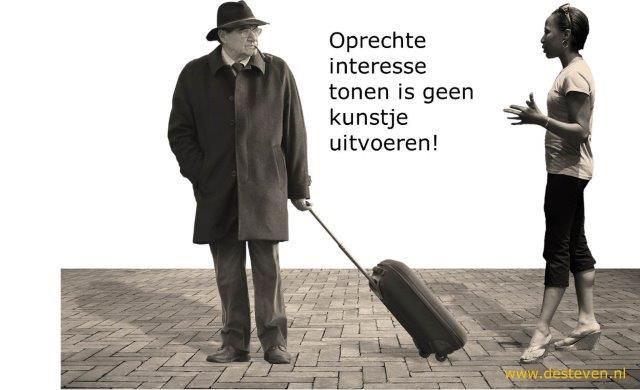 [Speaker Notes: authentieke belangstelling = basis van coachen (cf. CV2)
Luisteren en ‘goede vragen’ stellen vloeien hieruit voort.
= de ander helpen om te verkennen, om te exploreren waar het echt om gaat: diep verkennen
= vaardigheid om de ander op weg te zetten (vragen stellen en écht luisteren)]
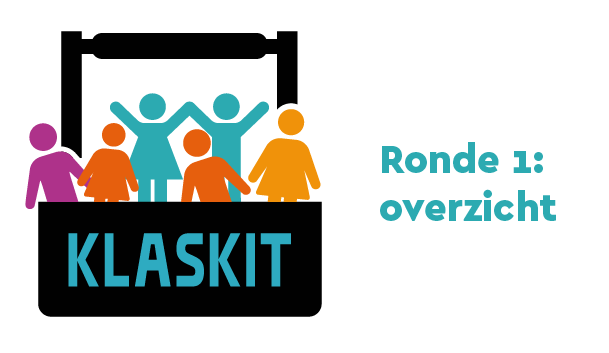 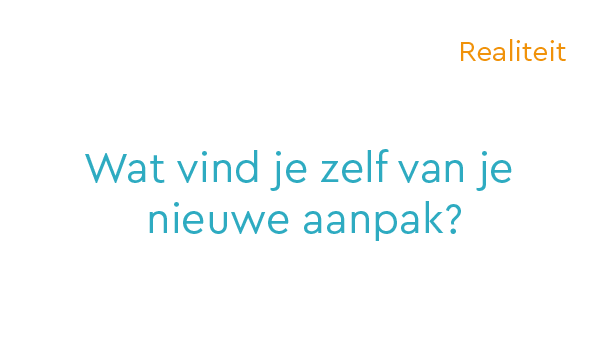 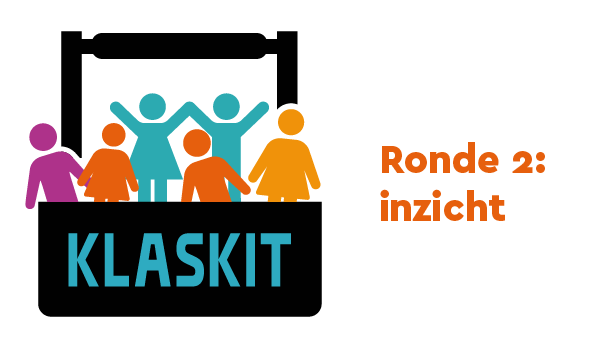 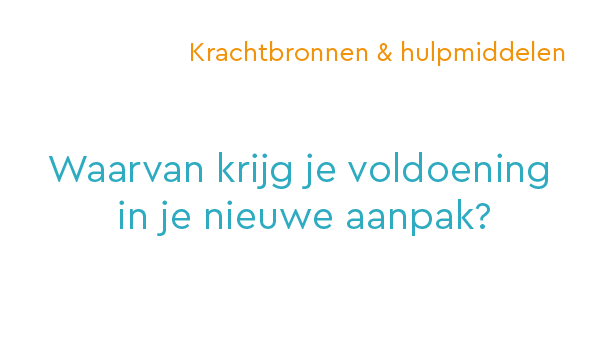 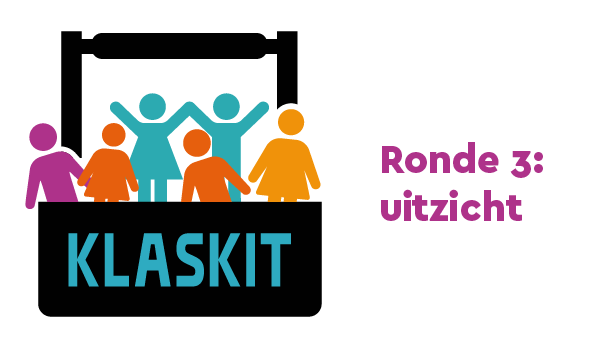 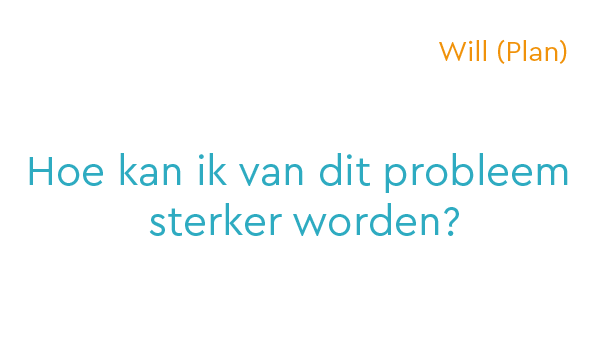 Bronnen
Arteveldehogeschool (z.j;) Pronet Quick scan Geraadpleegd op 28 november 2019 via https://sites.arteveldehogeschool.be/pronet/pronet-quickscan 
De Bruyckere, P. (2017) Klaskit. Tools voor topleraren. Gent: LannooCampus
Spencer, K., Kyle, P., & Scott, S. (2013). WIN WIN Werken aan verantwoordelijk gedrag. Middelburg: Bazalt Educatieve Uitgaven